Unusual Properties of Water
Polarity
_
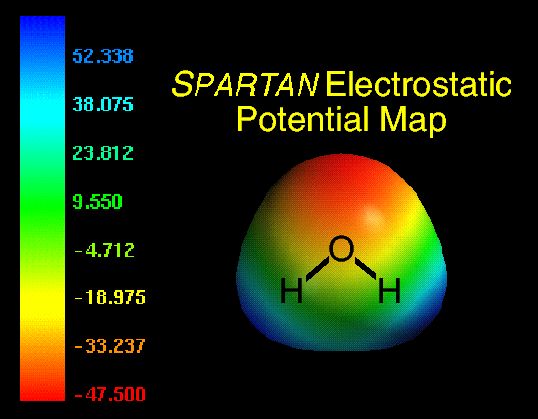 +
+
+
Electric Dipole
Bond
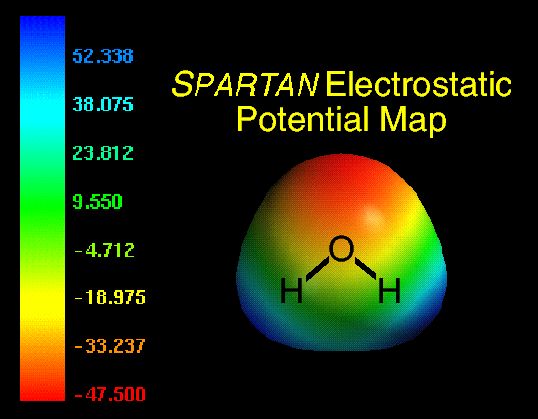 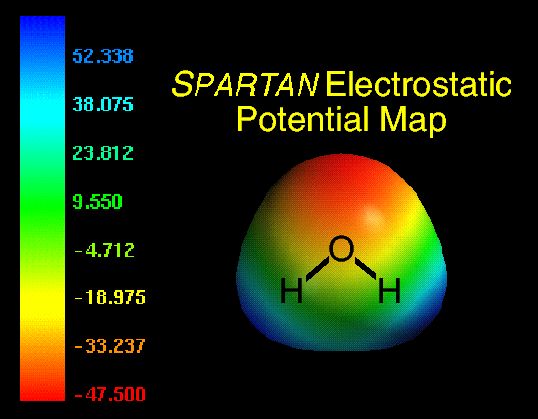 +
+
-
-
Orientation
(hydrogen bond)
Opposite charges attract each other
http://games.mochiads.com/c/g/polarityfreak/polarityfreak-11-Mochi-Sec.swf
[Speaker Notes: If we place two water molecules near each other they will behave just like the magnets. They will orient themselves so that the opposite poles align and they will be attracted to each other. They will bond electrostatically together. This bond is called a hydrogen bond.]
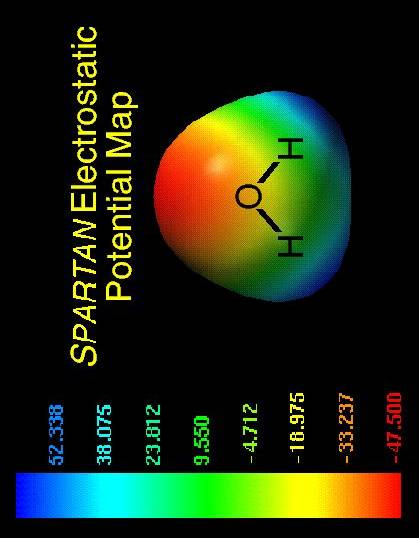 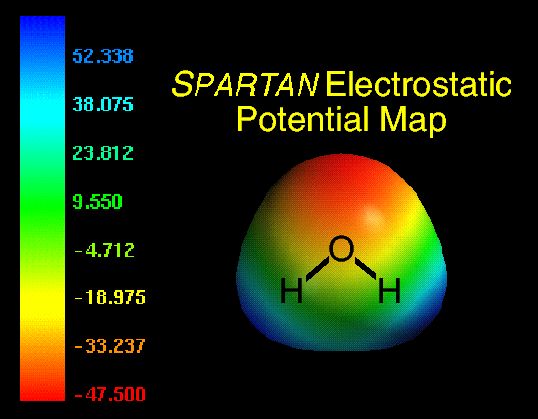 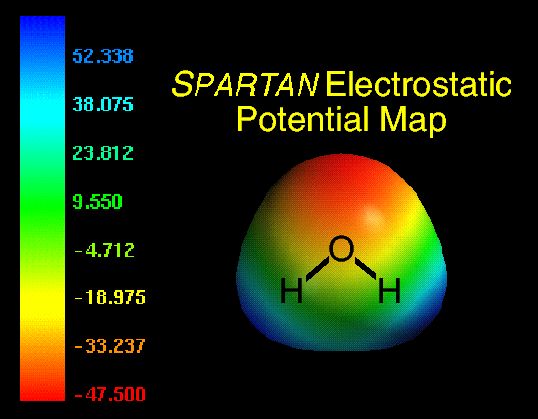 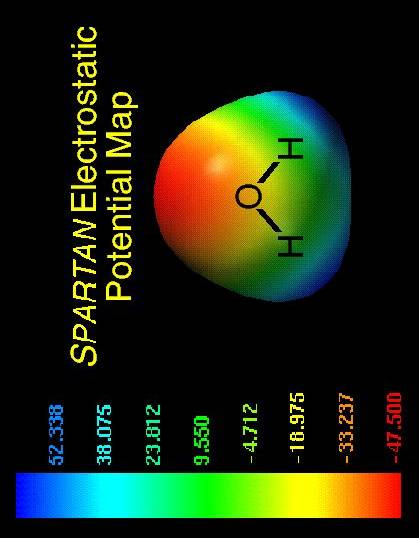 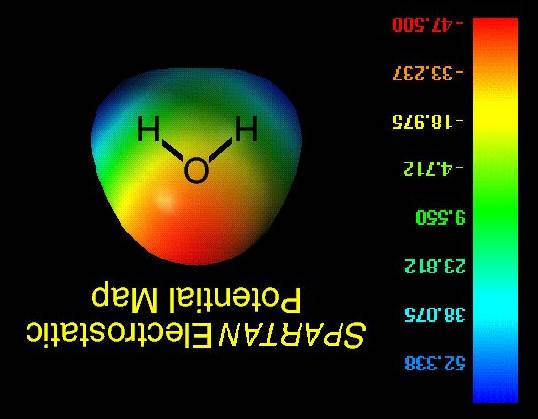 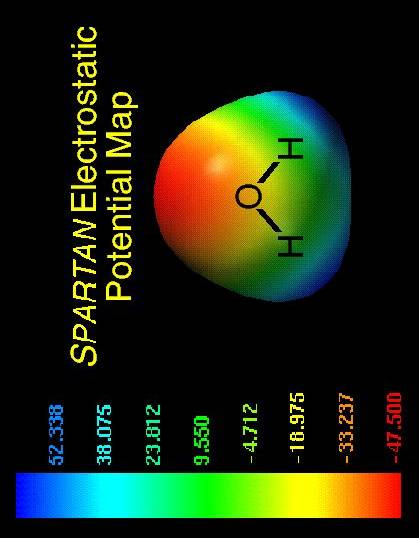 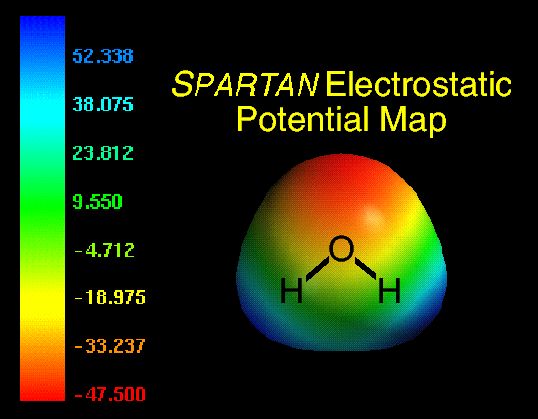 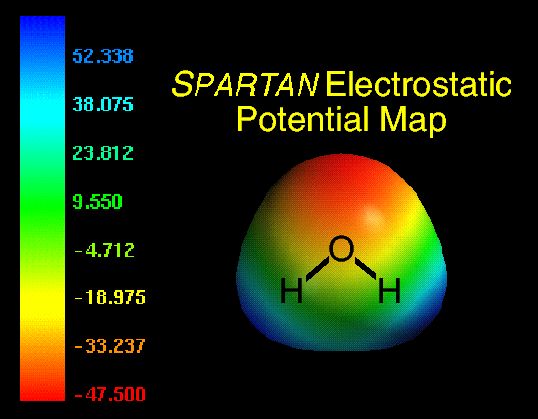 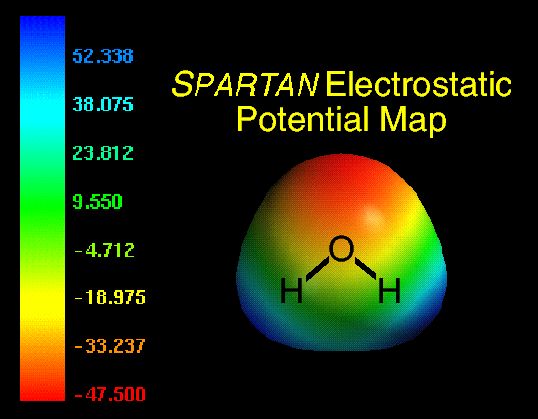 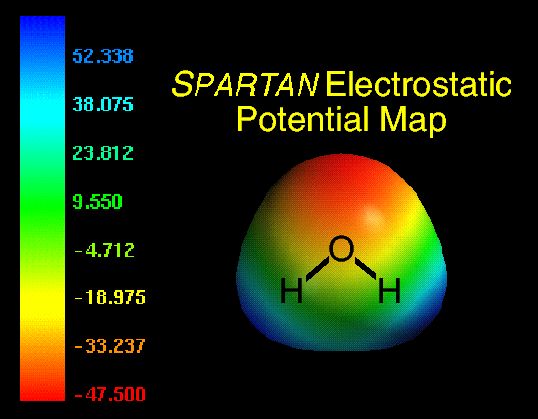 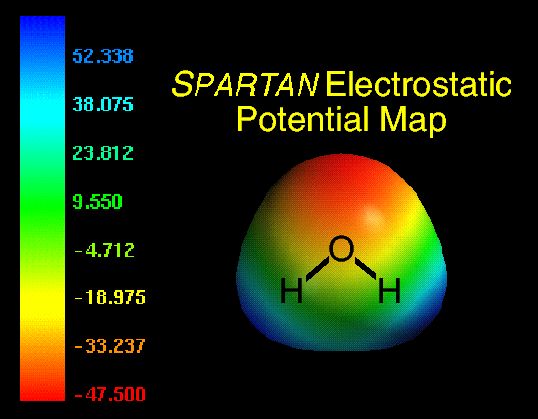 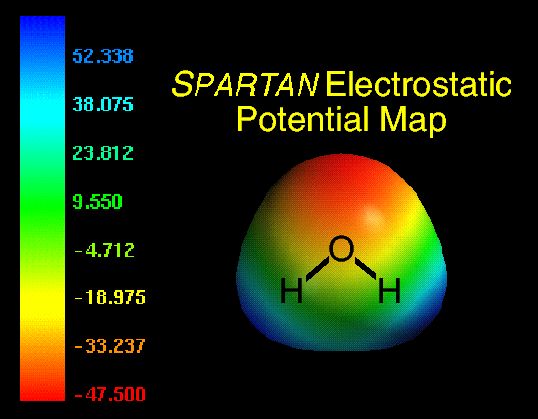 Hydrogen Bonding in Water
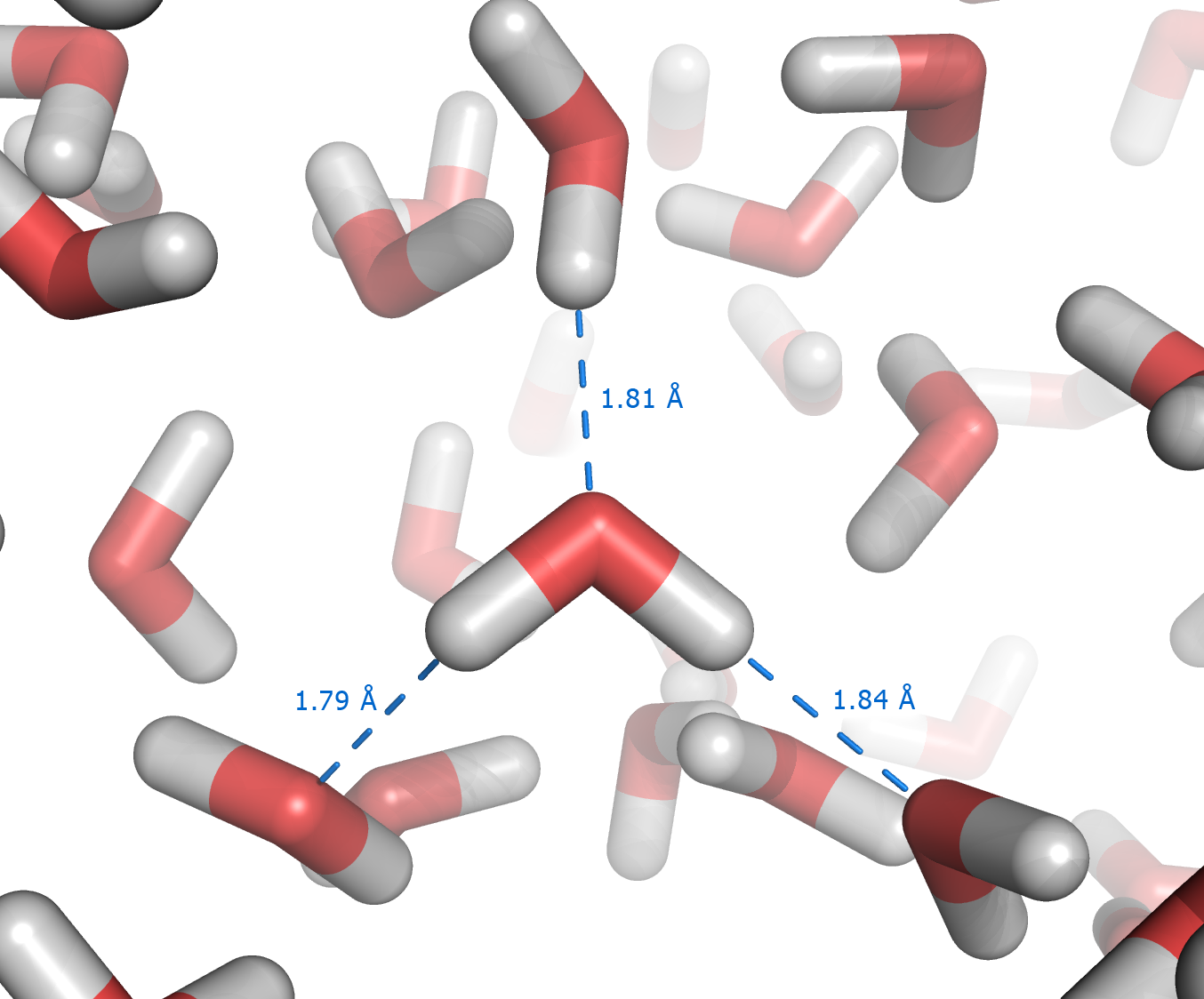 Hydrogen Bonding Gives Water Unusual Stability
[Speaker Notes: In liquid water, the water molecules orient themselves so that their partial positive charges align with the partial negative charges of neighboring molecules to form a loose structure like that pictured here. The dotted lines represent the hydrogen bonds between the water molecules. Each of these bonds is relatively weak, less than one twentieth of that between hydrogen and oxygen within each water molecule. However they are extremely numerous. So while they are individually weak they are collectively very strong. Like strands in a rope. This makes water a very stable and a very powerful structure and imparts a number of unique properties.]
Properties
Extensive Hydrogen Bonding Allows Water
to Exist as a Liquid at Normal Temperatures
And across a wide range in temperatures
High Boiling and Freezing Points
Wide Liquid Range (100oC)
Other Unusual Thermal Properties 
Unusual Density
Density
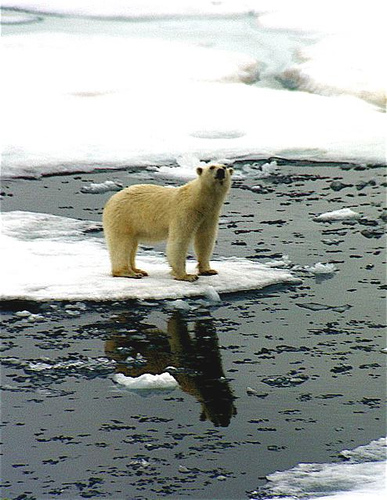 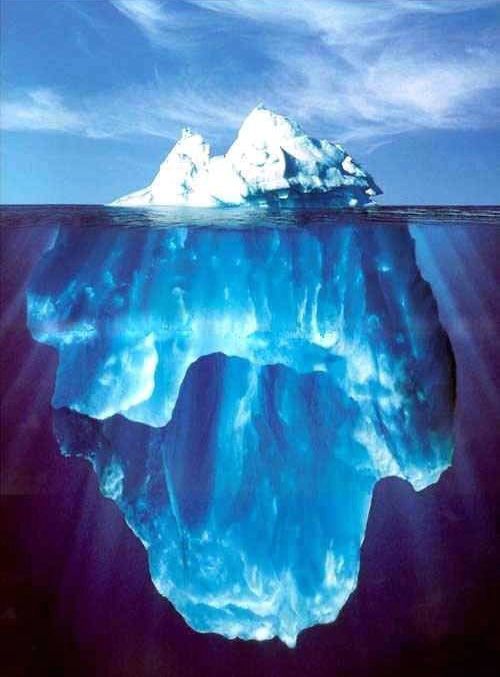 M
V
grams
cm3
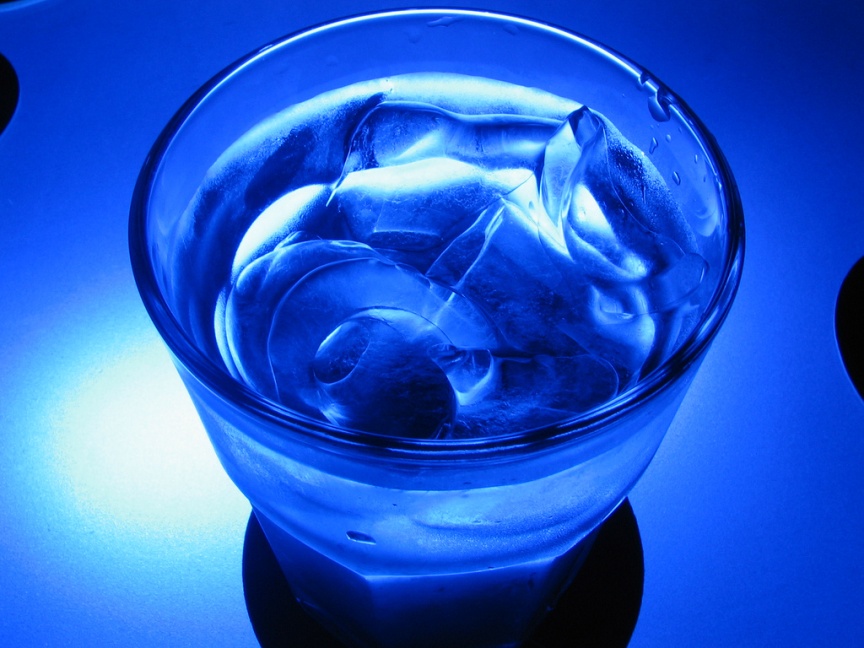 Low mass and high volume = low density
High mass and low volume = high density
[Speaker Notes: Most substances are denser in their solid state than in their liquid state. This has a simple explanation in terms of the atomic nature of matter. In a solid state the atoms are in relatively fixed locations, held there by their bonds to other nearby atoms. As the temperature is raised, the atoms get more energetic, break free from their constrained environments, and roam over a larger volume. Thus clearly a substance should be less dense in its liquid state. So in this simple picture, ice should be heavier than liquid water: the iceberg should have been at the bottom of the sea, posing no threat to the Titanic.]
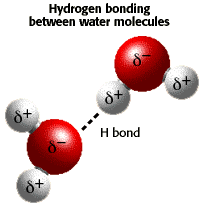 Water
M    (mass)
V   (volume)
Density
In liquid water each water molecule is bonded 
On average to  3 other water molecules.  The 
Averagae distance between them is 1.82 Angstroms
In solid water, each water molecule is bonded to
4 other water molecules and the bonds are farther apart (2.76  A)
For the same amount (mass) of water molecules, the volume occupied
is greater for solid water compared to liquid water. Therefore, the density 
of solid water is less than the density of liquid water.
High density
Low density
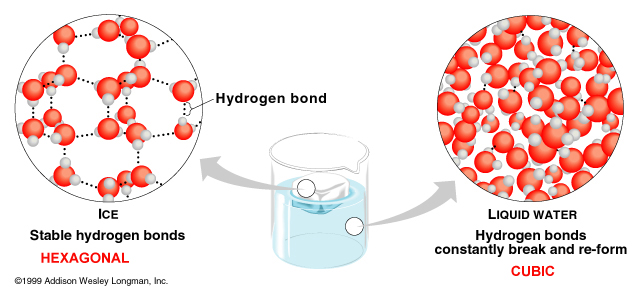 More molecules
In a given volume
Fewer molecules
In a given volume
The density of pure water at 25oC is 0.997 g/mL.
The density of ice at 0oC is 0.917 g/mL.
Density
Crystalline Ice
Liquid
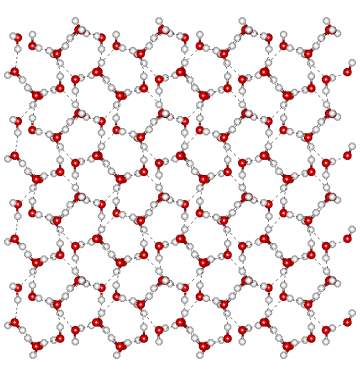 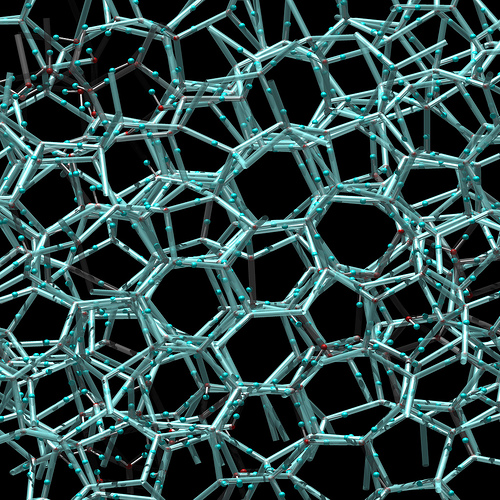 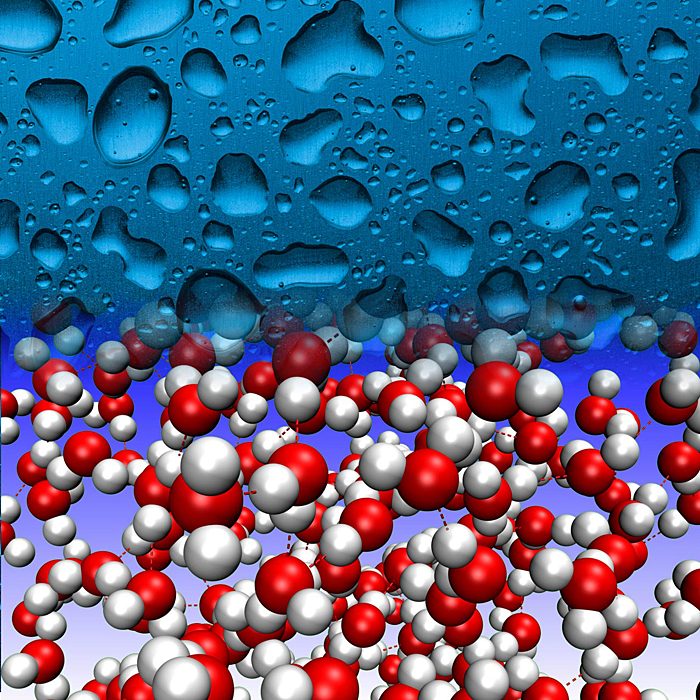 Stable hydrogen bonds yield 
Fixed distances between molecules
(same number of molecules occupy a larger volume)
Hydrogen bonds
Break and re-form
http://www.youtube.com/watch?v=SVR7tfsjPO0&NR=1
Why is this important?
Importance
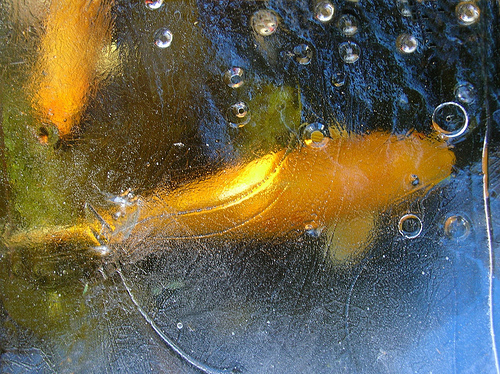 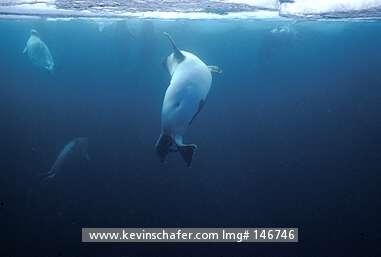 lakes
Thermal Properties
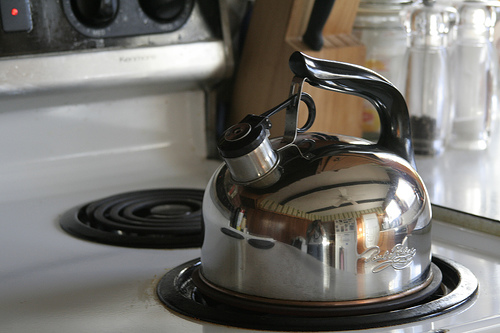 Heat and Temperature Change
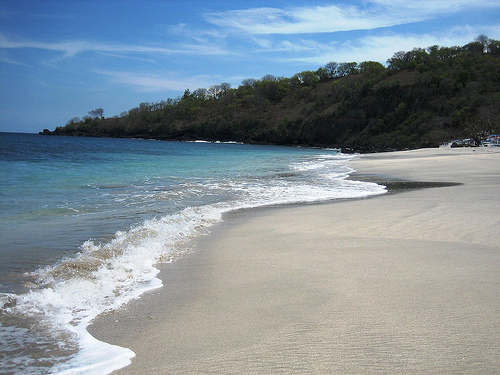 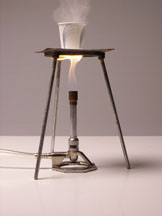 paper
Thermometers
water
alcohol
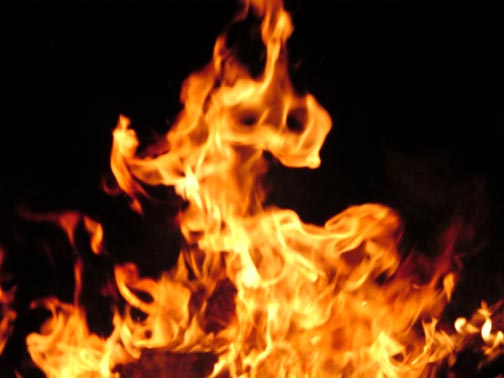 Heat Capacity
The amount of heat input required to raise the 
temperature of a 1 g of a substance by 1oC.
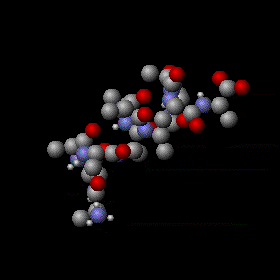 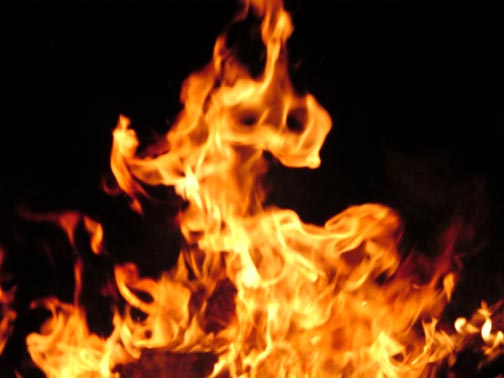 When heat is added to water, the molecules speed up or vibrate more freely. This disturbs hydrogen bonds, but causes only a small change in temperature, because much of the heat energy is used to break or disrupt the hydrogen bonds
[Speaker Notes: At the molecular level the addition of heat energy increases the speed with which molecules move while the loss of heat energy decreases their rate of motion. Heat energy is required to break hydrogen bonds between water molecules, and heat is released when hydrogen bonds are formed. The addition of heat to water causes a relatively small change in the temperature of the water, because much of the heat energy is used to disrupt the hydrogen bonds. These bonds must be broken before the molecules are able to move more rapidly. When heat is removed from water, the molecules slow, many additional hydrogen bonds are formed, and considerable energy is released as heat, which prevents any rapid drop in temperature.]
Heat capacity of Water
Cal
   g . oC
It requires 1 calorie of heat input 
to raise the temperature of 1 g
of water by 1 degree Celsius
1 g of water is equal to 1 mL
Heat Capacity of Liquids
Water		1.00	   cal/g·oC	
Alcohol		0.52
Oil			0.38
Mercury		0.03
The amount of heat (calories) required 
raise the temperature of a given amount
of a substance by 1o Celsius.
[Speaker Notes: At the molecular level the addition of heat energy increases the speed with which molecules move while the loss of heat energy decreases their rate of motion. Heat energy is required to break hydrogen bonds between water molecules, and heat is released when hydrogen bonds are formed. The addition of heat to water causes a relatively small change in the temperature of the water, because much of the heat energy is used to disrupt the hydrogen bonds. These bonds must be broken before the molecules are able to move more rapidly. When heat is removed from water, the molecules slow, many additional hydrogen bonds are formed, and considerable energy is released as heat, which prevents any rapid drop in temperature.]
Temperatures of large standing bodies of 
water remain relatively constant.
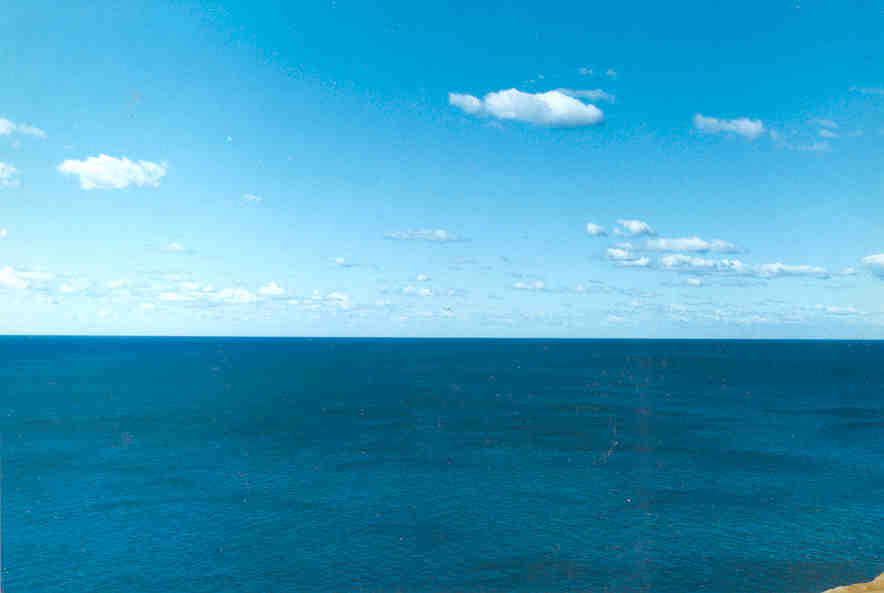 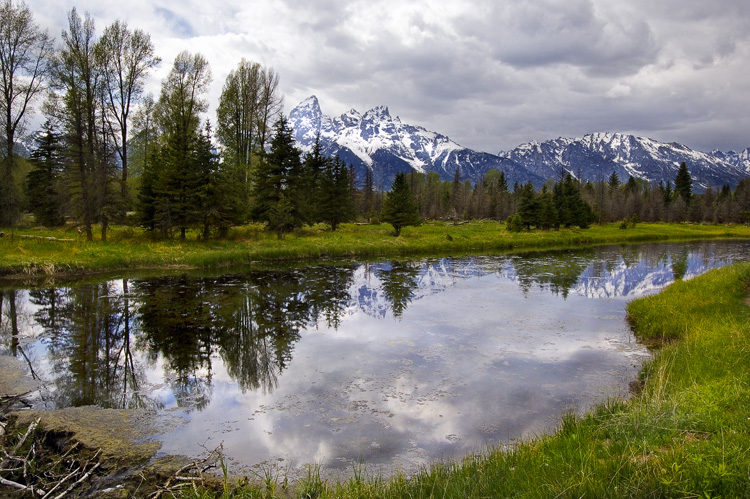 This thermal buffering protects life on Earth from otherwise possibly lethal temperature fluctuations.
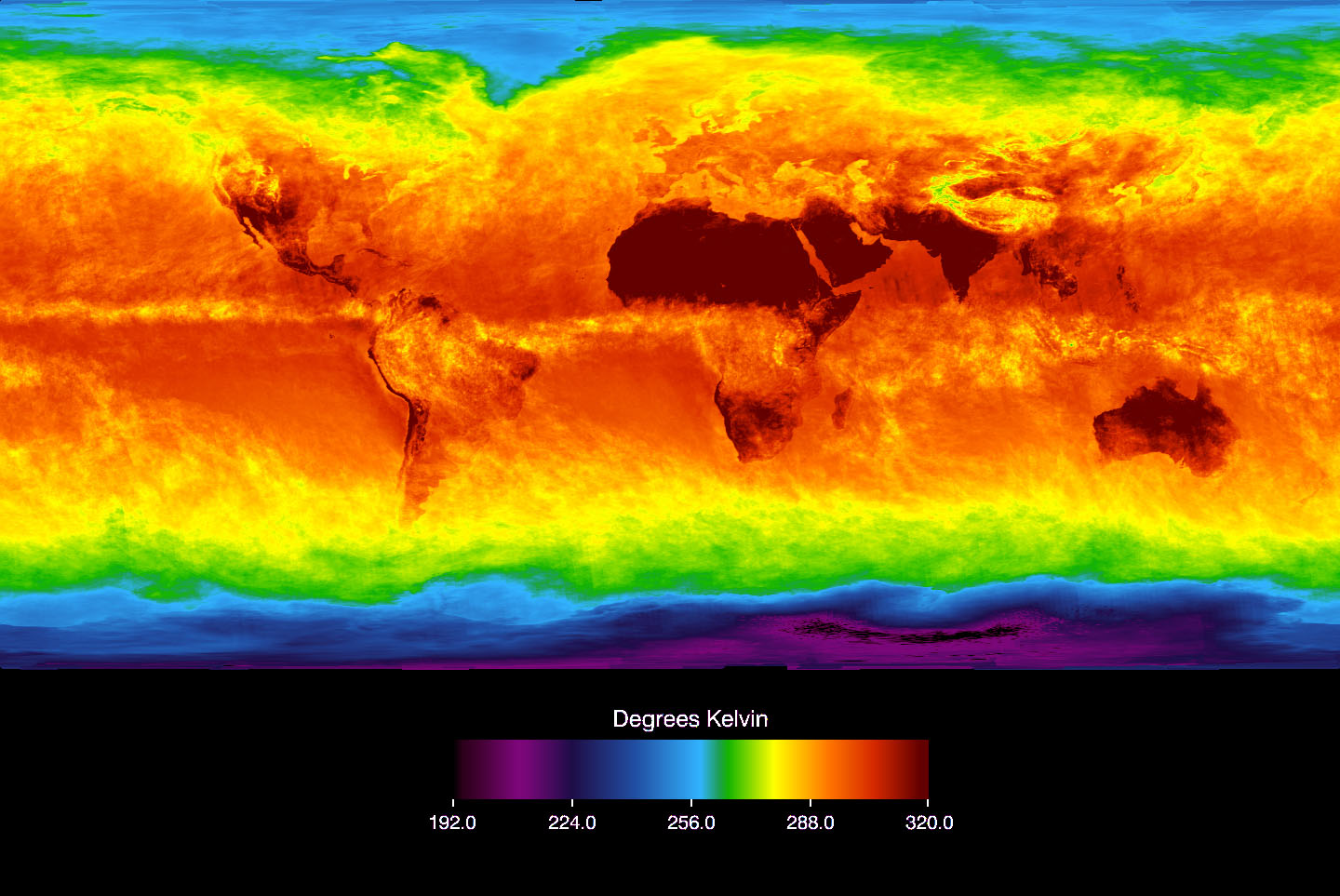 45o F
110o F
80o F
45o F
Heat Capacity and Florida Climate
Why does Florida typically receive rain
  in the afternoon during the summer?
[Speaker Notes: SubstanceSpecific Heat Capacity- cp -(cal/gram oC) 1)(J/kg oC)Air, dry (sea level)0.241,005Ice (0oC)0.502,093Granite0.19294Sandy clay0.331,381Quartz sand0.19295Water, pure1.004,186Wet mud0.602,5121) 1 calorie = 4.186 joules = 0.00 1 Btu/(lbmoF)]
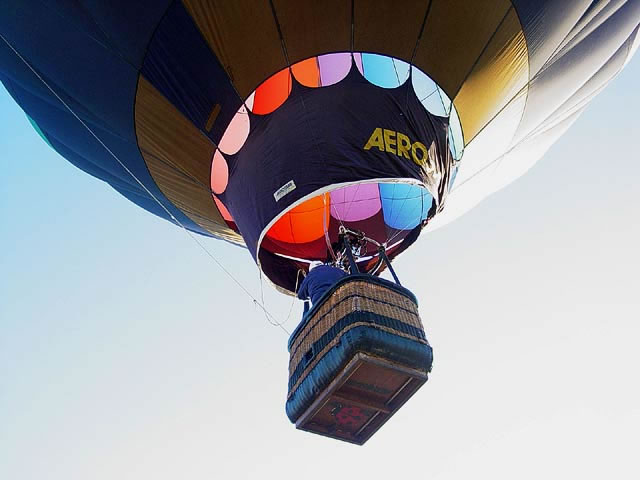 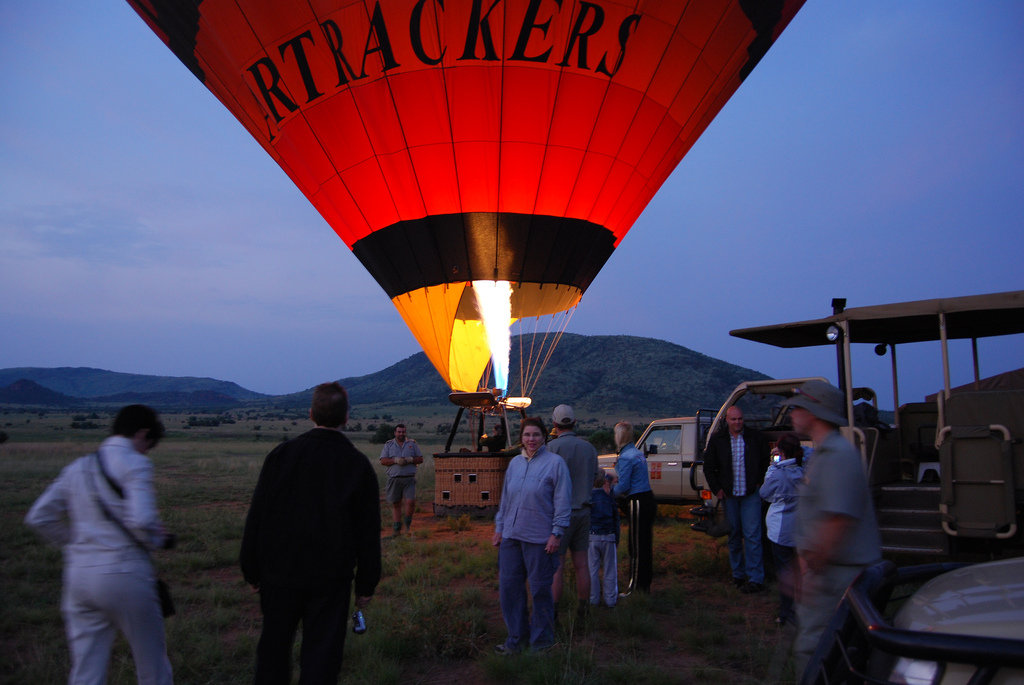 Rainfall
Warm air can hold more moisture than cold air.
Warm air rises
When warm air rises, it eventually cools.
Cooling reduces the amount of water the air can hold
Water condenses from the air as rainfall
Air moves in response to differences in pressure.
Air will move from areas of high
pressure to areas of low pressure.
Try breathing.
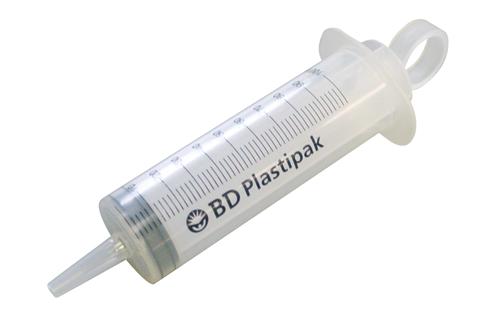 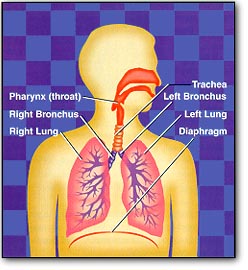 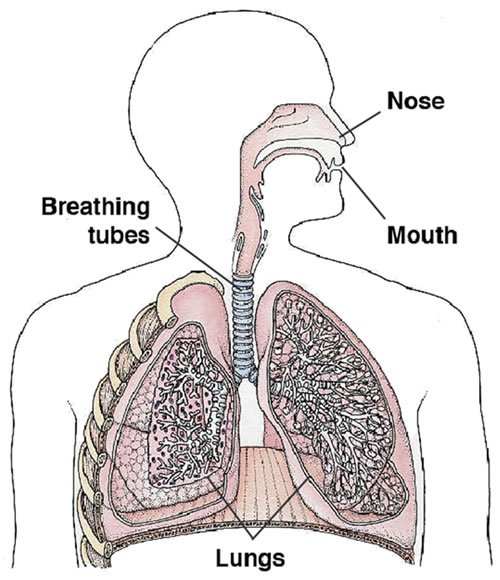 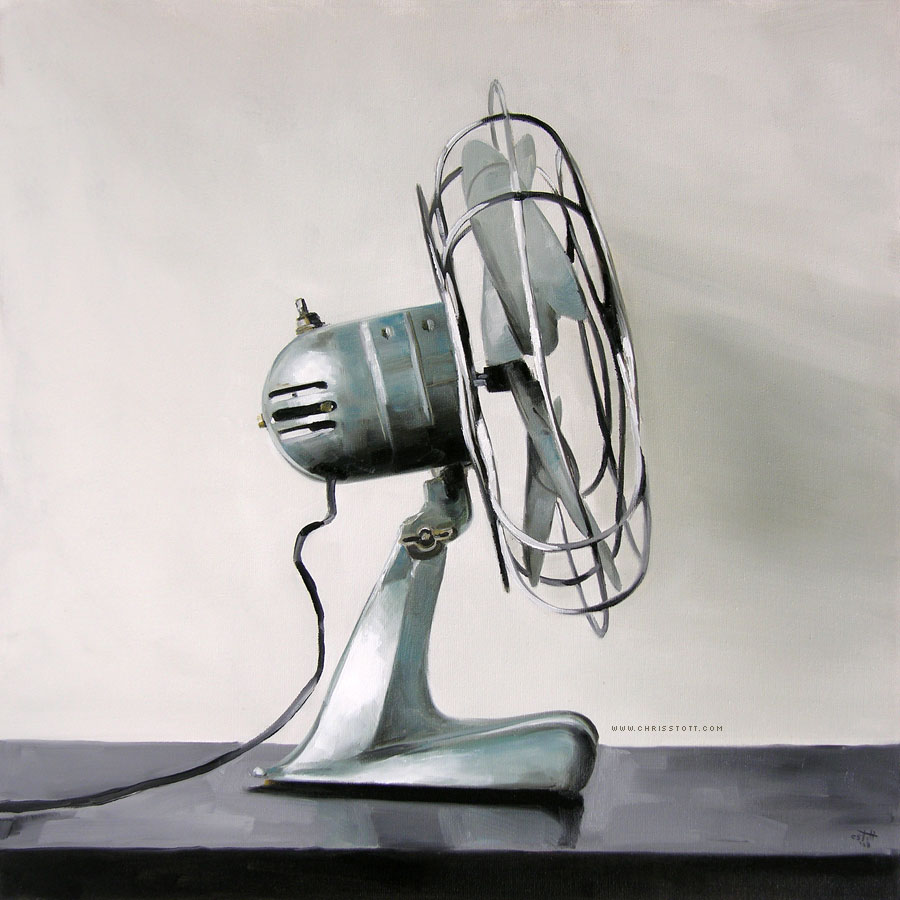 Low 
Pressure
Heat Capacity, Pressure, and Florida Weather
Heat Capacities:
Water		1.00	   cal/g·oC	
Asphalt		0.22
Sand			0.19
Vegetation		0.85
Land
Rising warm air
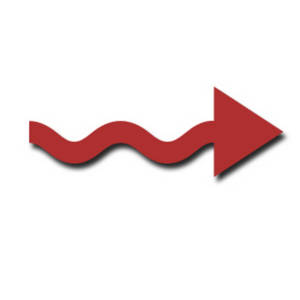 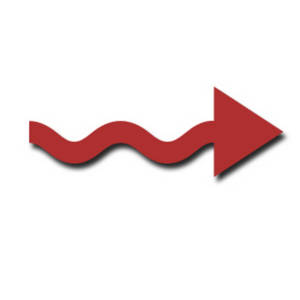 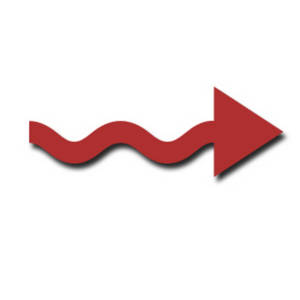 Moist air
Moist air
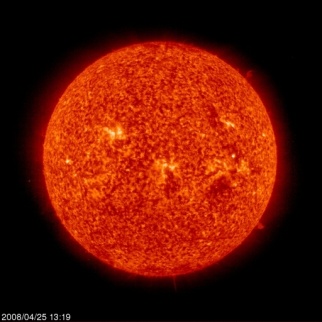 Land heats faster than water
Solar heat
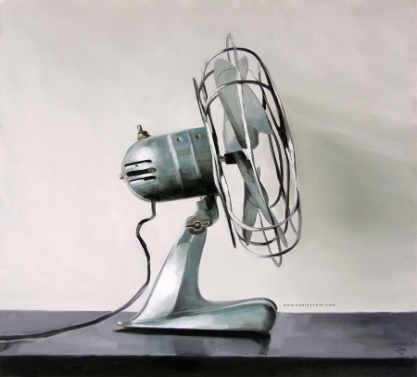 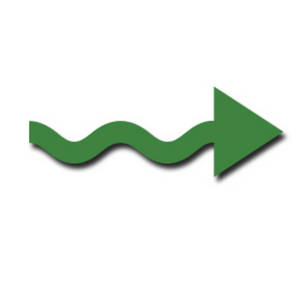 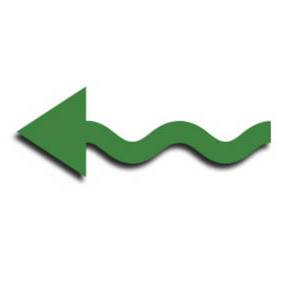 Low pressure
Florida
Sand
Asphalt
Vegetation
Gulf of Mexico
Atlantic Ocean
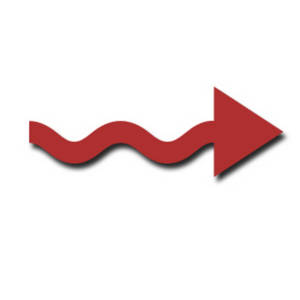 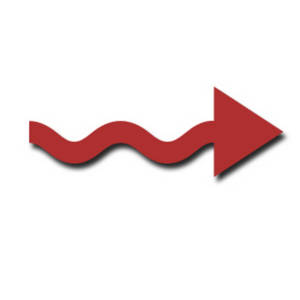 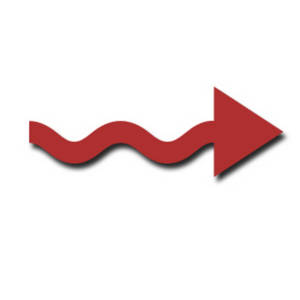 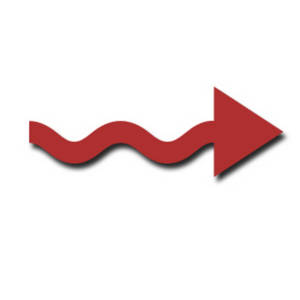 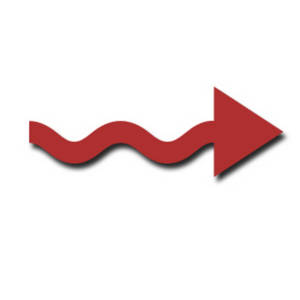 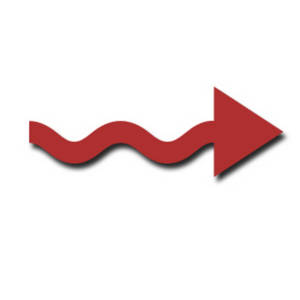 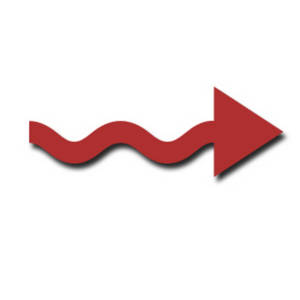 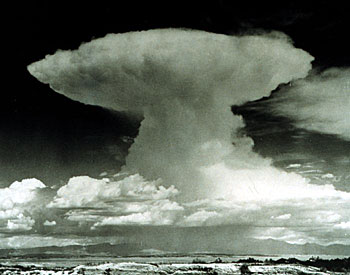 Cools and
condenses
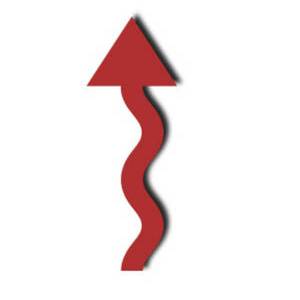 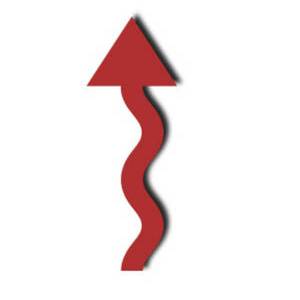 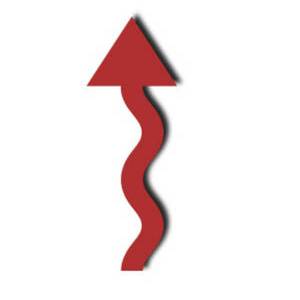 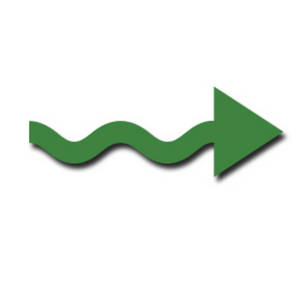 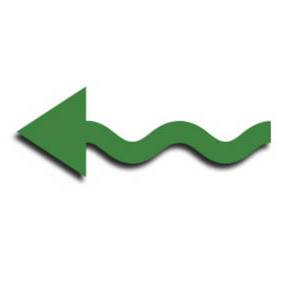 Low pressure
Florida
Sand
Asphalt
Vegetation
Sun Warms water
Atlantic Ocean
Gulf of Mexico
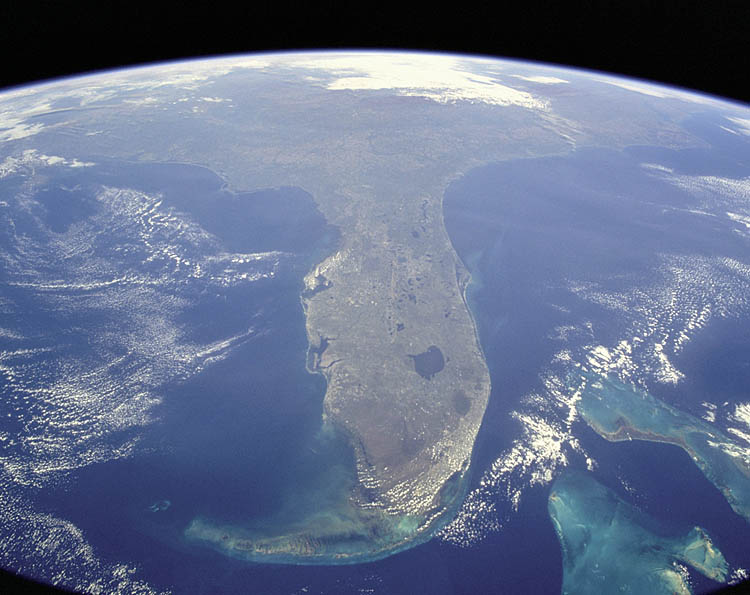 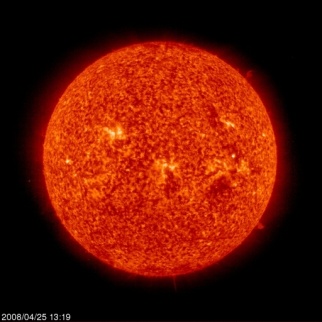 Warm, Moist 
Air
Warm, Moist 
Air
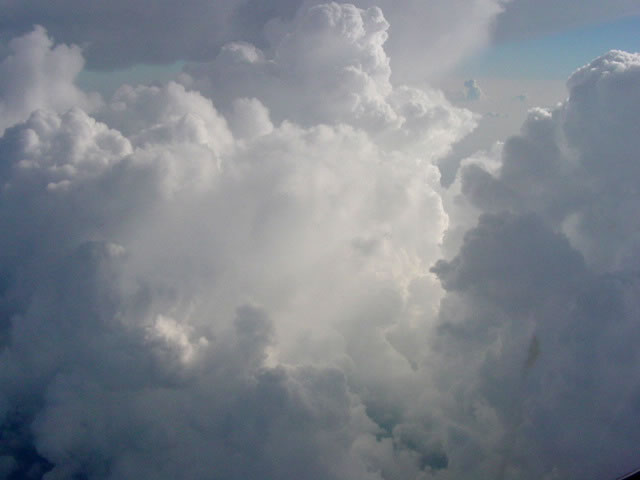 Cooling
And 
Condensation
Warm Air
Low pressure
Heat, Evaporation and Condensation
What is evaporation?
Air
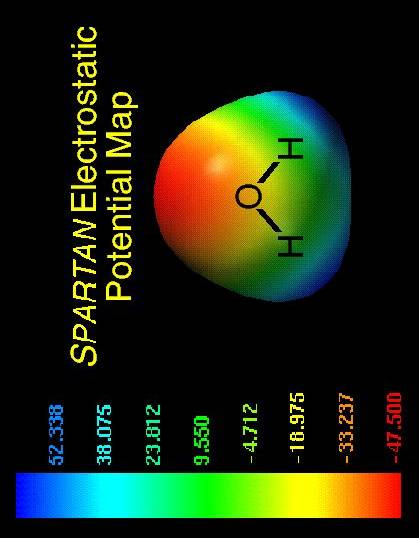 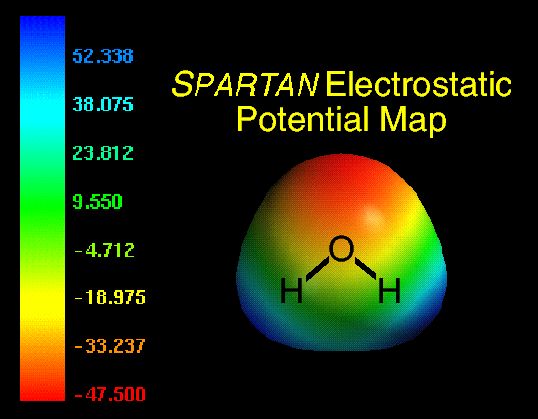 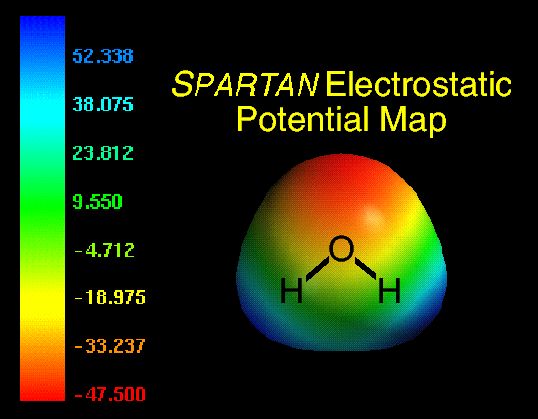 Liquid Water
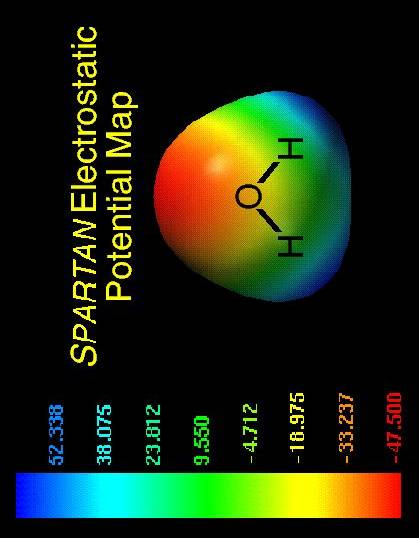 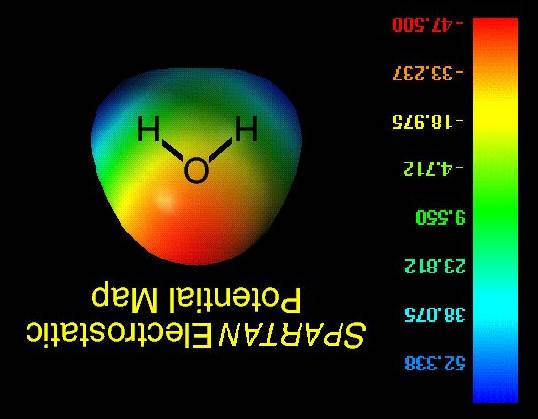 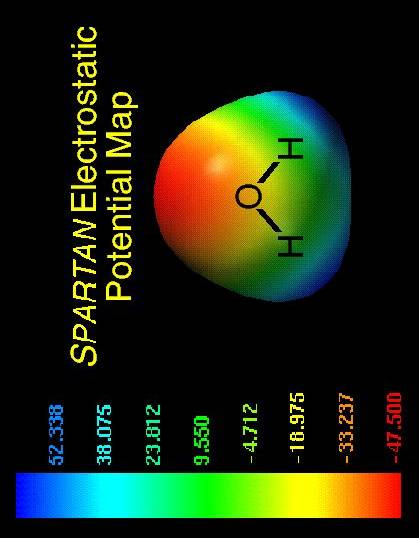 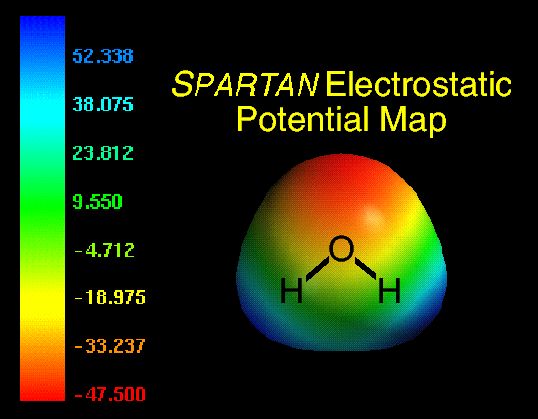 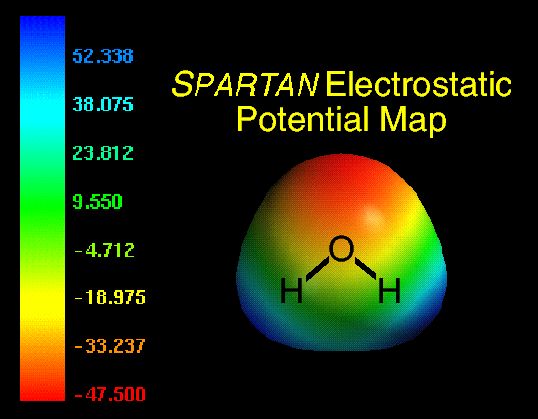 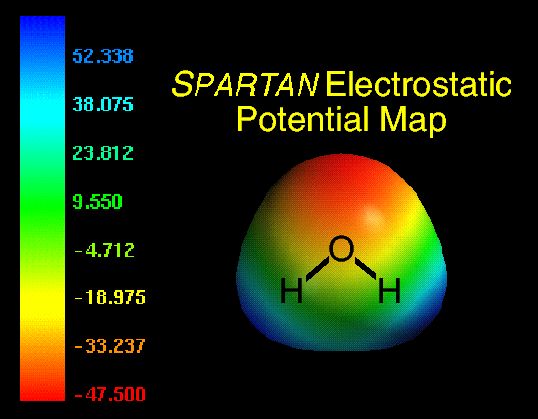 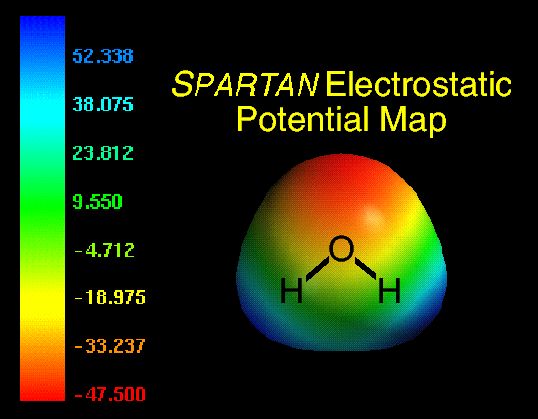 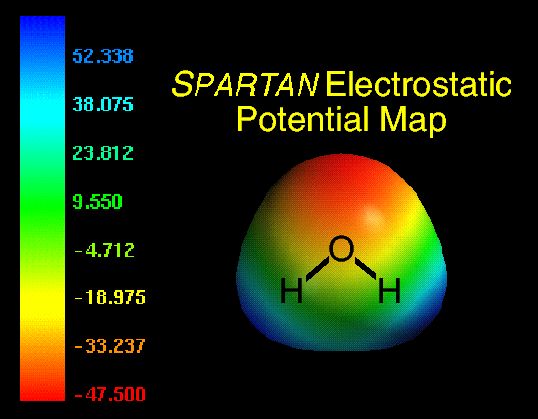 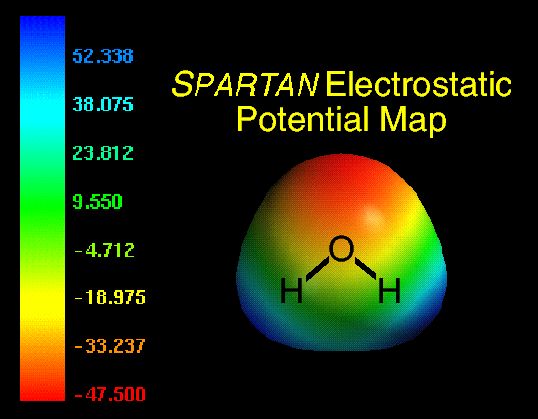 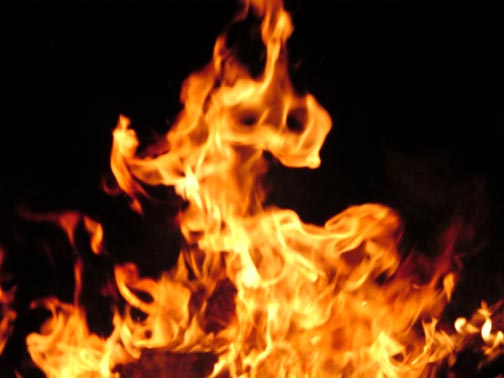 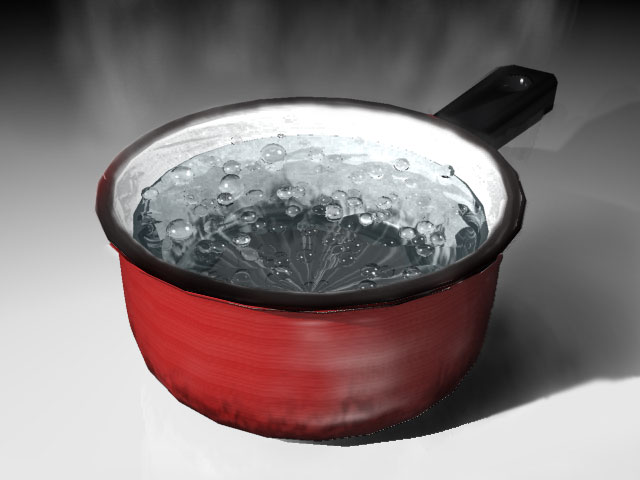 vapor
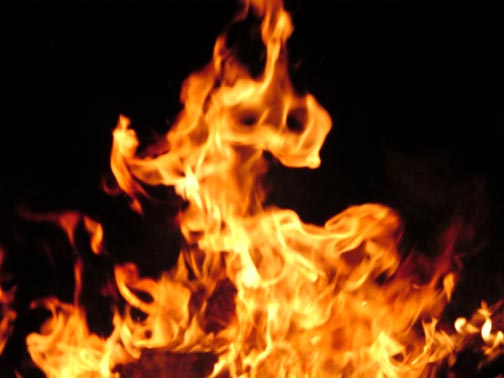 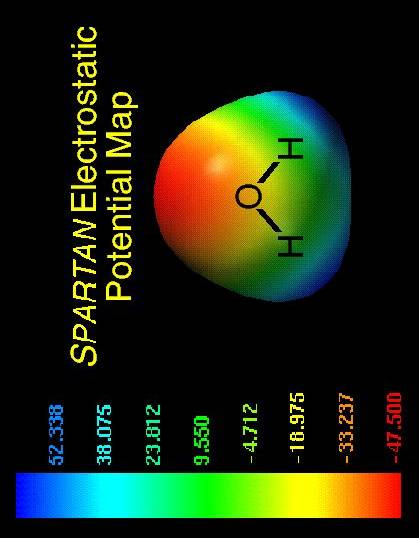 cooling
What is condensation?
Air
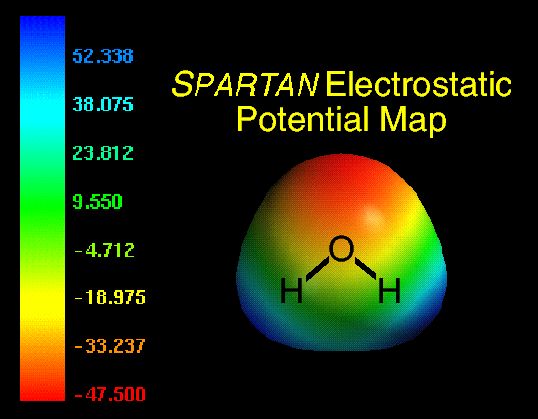 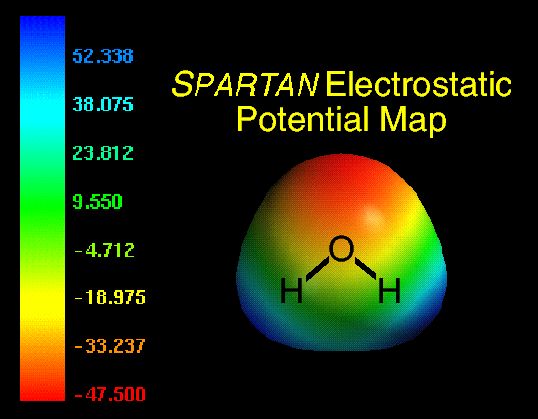 Liquid Water
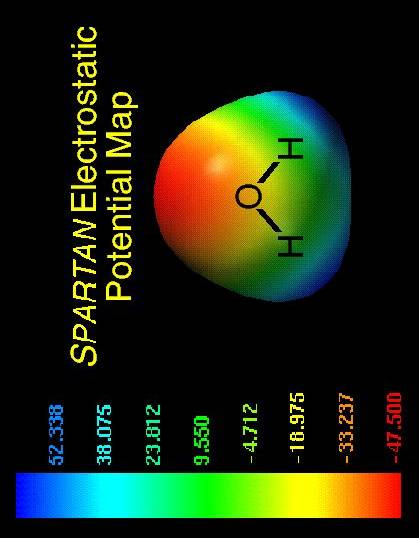 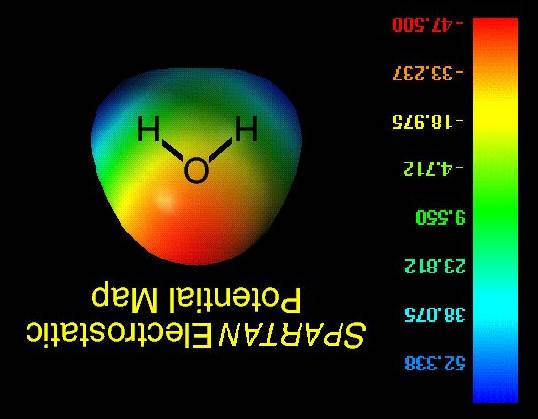 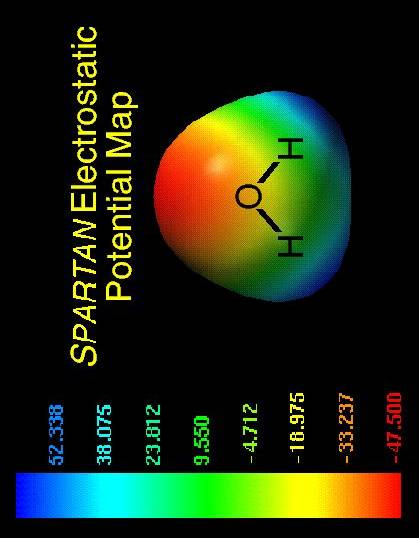 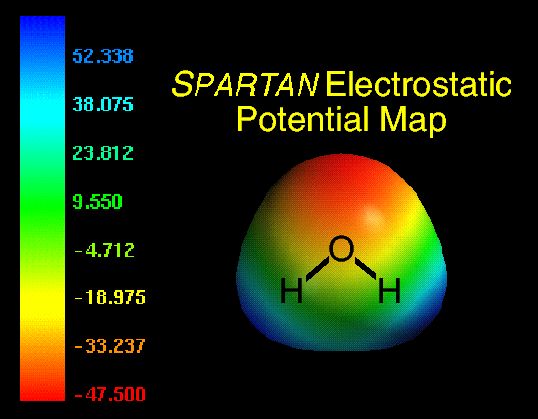 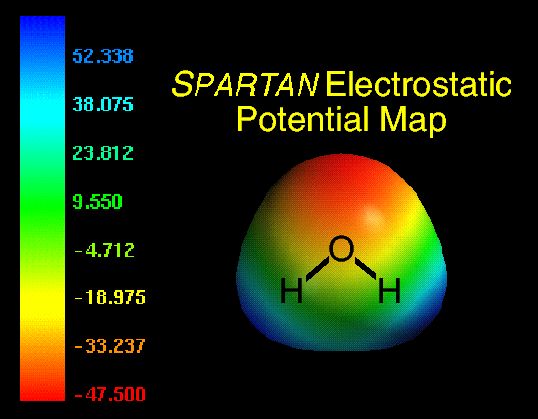 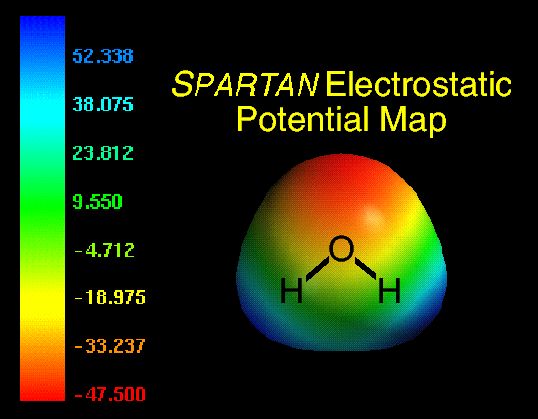 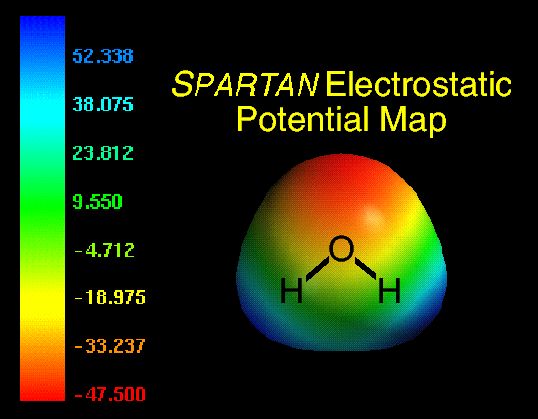 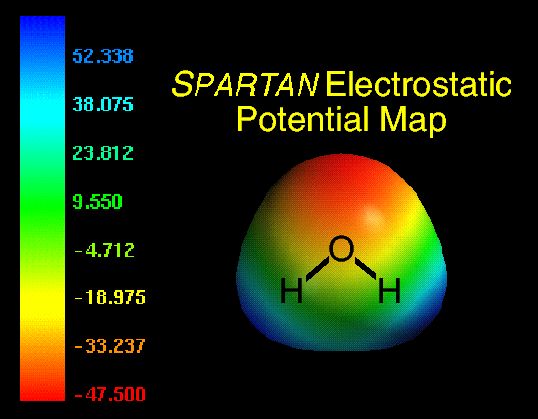 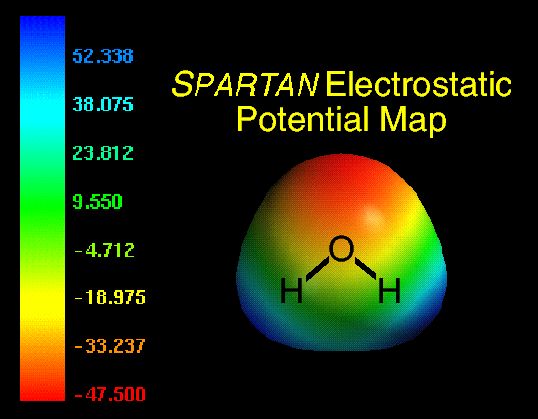 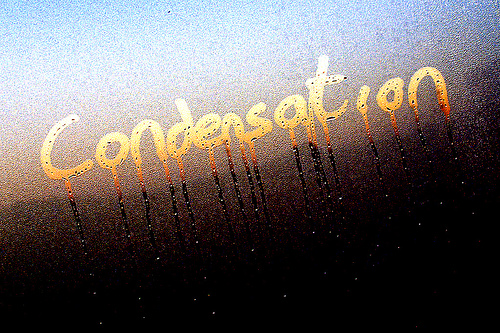 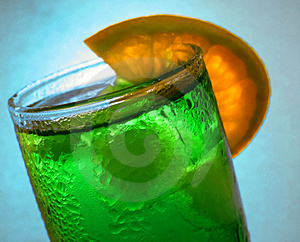 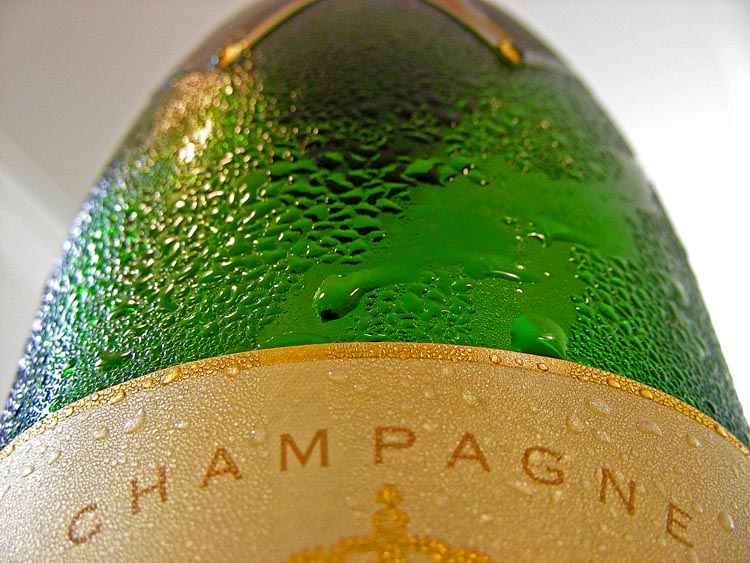 Evaporation: heat input to liquid water excites
 		   molecules, breaks hydrogen bonds
		   and molecules escape to vapor phase.
Condensation: heat removal from gaseous water
		      lowers their energy allowing them
		      to rejoin the liquid phase and 
		      re-establish hydrogen bonds.
Both processes are ultimately controlled by hydrogen bonding
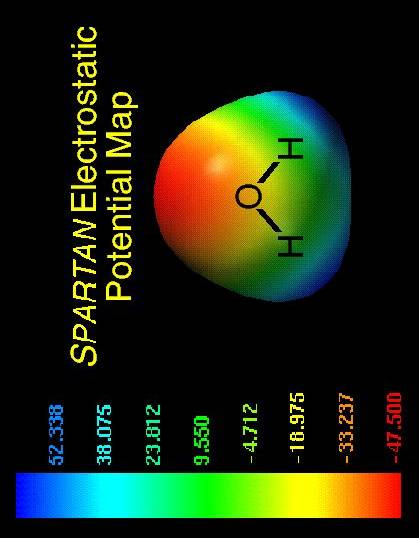 Remove
Heat
Gas
Add heat
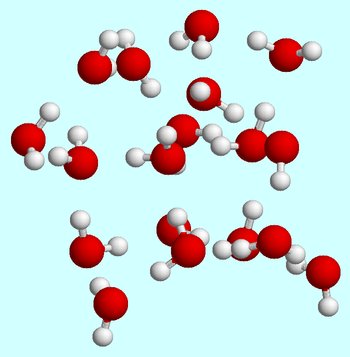 Liquid
How Much Heat?